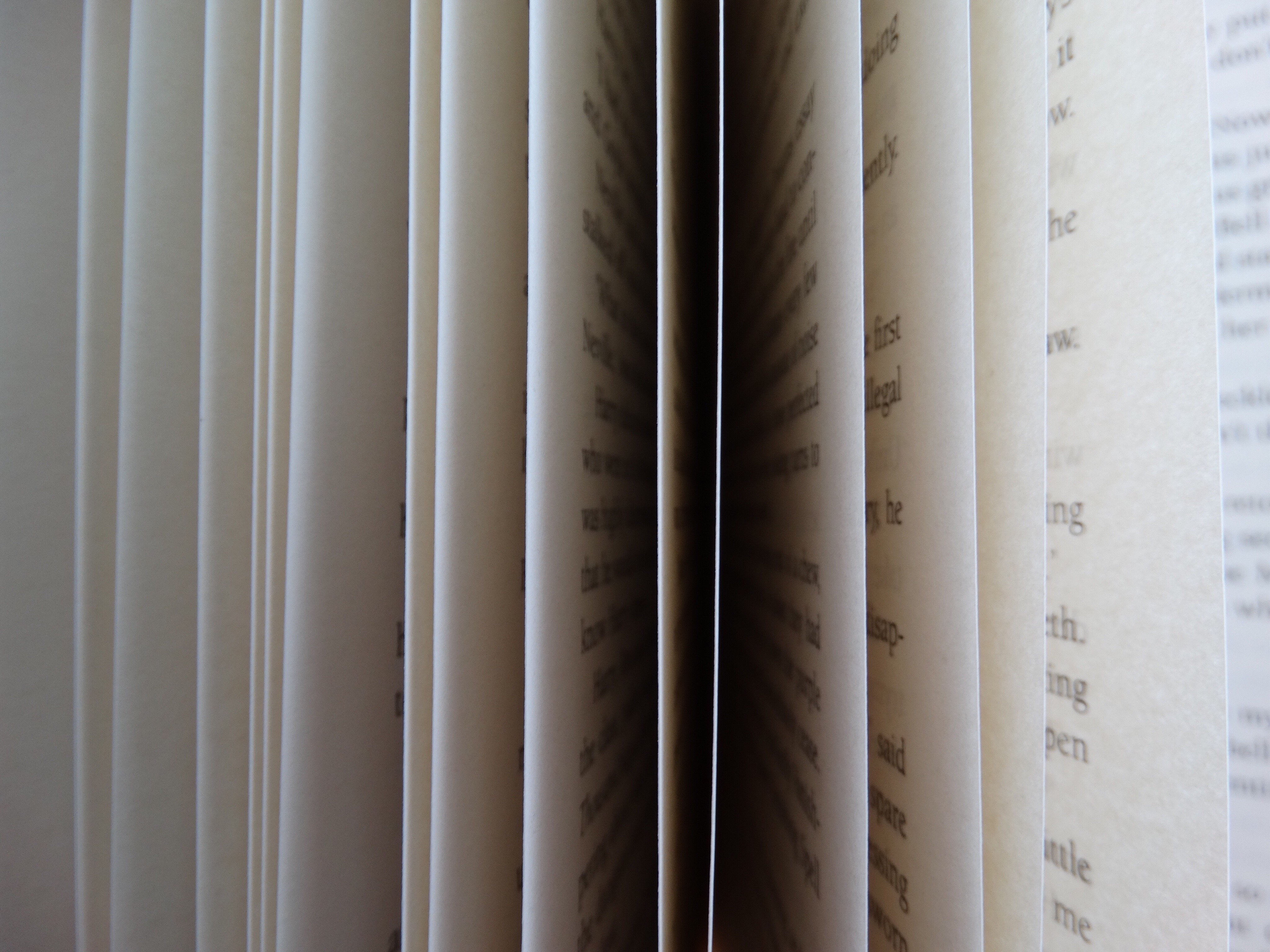 Janko Kráľ: Orol
SJL, 9. ročník, 
Mgr. A. Tutokyová
Janko Kráľ (*24.4.1822 v Liptovskom Mikuláši – † 23.5.1876 v Zlatých Moravciach)často označovaný ako básnik-búrlivák.- bol slovenský národný buditeľ, predstaviteľ romantizmu  a jeden z najvýznamnejších a najradikálnejších básnikov štúrovskej generácie.
Janka Kráľa vychovávala láskavá matka a prísny otec, ktorý sa vraj správal k rodine hrubo – čo sa podpísalo zrejme na jeho povahe (neskôr sa tento model opakoval v jeho manželstve s Máriou Modrányovou). Mal vznetlivú povahu, bol impertinentný, cynický, ale poctivý a pracovitý. 
Povahou predstavoval Kráľ buriča a revolucionára. Jeho poézia mala emotívny a myšlienkový náboj. Patril k samotárom, zaujímal sa však o zložité osudy slovenského národa.
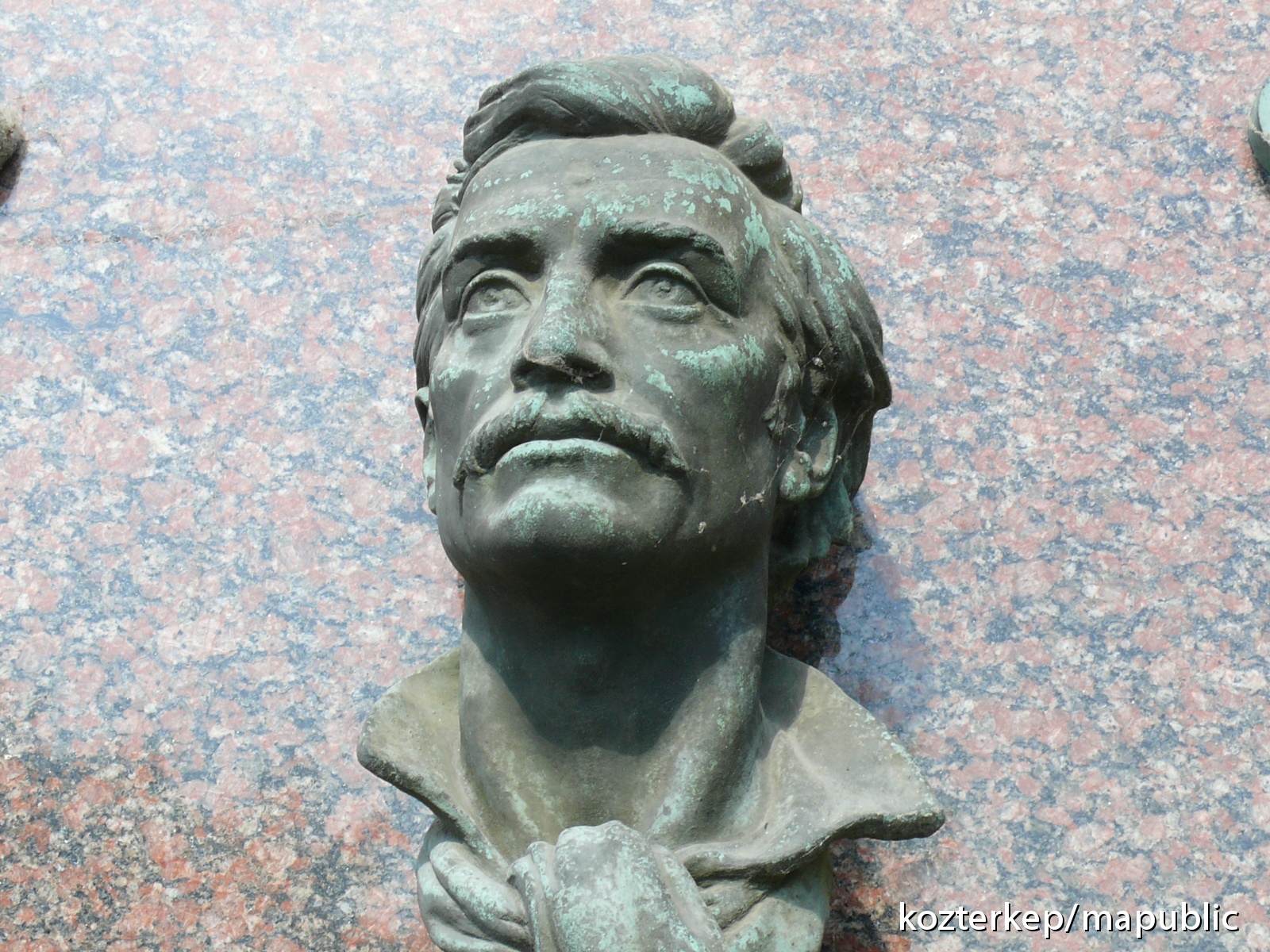 Prvé verše začal písať už počas štúdií na bratislavskom lýceu. Spočiatku písal v češtine, neskôr začal používať spisovnú slovenčinu a patril k jedným z prvých básnikov, ktorí používali Štúrovu slovenčinu (prvá báseň v Štúrovej slovenčine – Duma bratislavská je práve od Janka Kráľa)
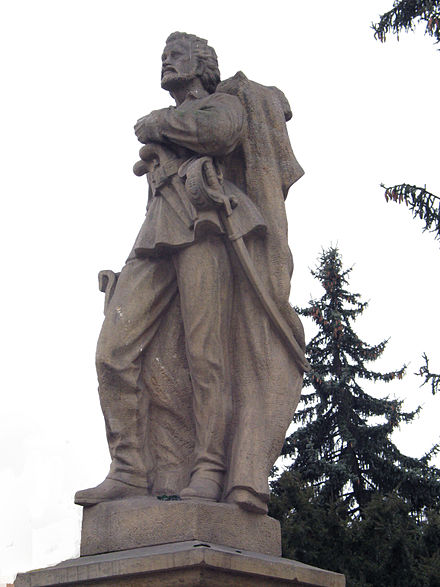 Začal písať epické básne  s historickou tematikou, postupne však nadväzoval na ľudovú slovesnosť, ako to zvykli štúrovci. V marci roku 1848  aktívne veršami i so zbraňou v ruke spolu s učiteľom Jánom Rotaridesom burcoval poddaný ľud do povstania proti feudálom. Vyzývali sedliakov spáliť urbárske tabely a v obciach Horné Plachtince, Dolné Plachtince a Stredné Plachtince a Príbelce vyvolali ľudové povstanie, ktoré bolo potlačené 30. marca 1848.
TVORBA
Báseň Orol
- vznikla ako príležitostný pozdrav k vydaniu Orla tatranského
- osobná spoveď Janka Kráľa, 
- básnik sa vyznáva zo svojho osobného nepokoja ,
Téma: únik z domova za slobodou,
Hl. myšlienka: sloboda prináša človeku osamelosť
Zakliata panna vo Váhu a divný Janko – balada z konca roku 1843, ktorá je dodnes považovaná za jednu z najcharakteristickejších Kráľových básní. Z  jej atmosféry ako aj názvu dostal na dlhé roky aj autor meno „divný Janko“. 
Moja pieseň – ponáška na ľudovú pieseň
Duma bratislavská – predstavuje Kráľovo rozhorčenie nad prenasledovaním a suspendovaním jeho učiteľa Ľudovíta Štúra. Zachytený je v nej demoštratívny odchod slovenských študentov z Bratislavy do Levoče.
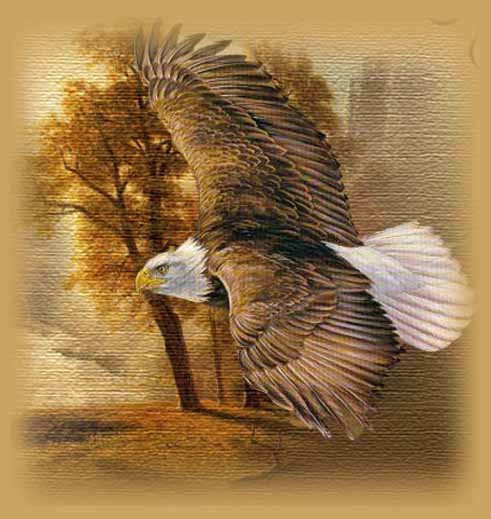 „Môj synak drahý, moje potešenie,
Ak to uznáš, že som ti ja mati,
Prijmi poradu – ktože ti ju môže,
Ak len nie tvoja vlastná mater dati –
Prijmi poradu: ďaleko sa nepusť,
Na šírom poli prítulky nenájdeš.“
Reflexia
- reflexia – úvaha
- reflexívna lyrika – básnik uvažuje a zamýšľa sa nad tým, čo sa ho dotýka, čo ho trápi
- v básni Orol je to túžba po slobode, po slobodnom národe, ale táto túžba je nenaplnená
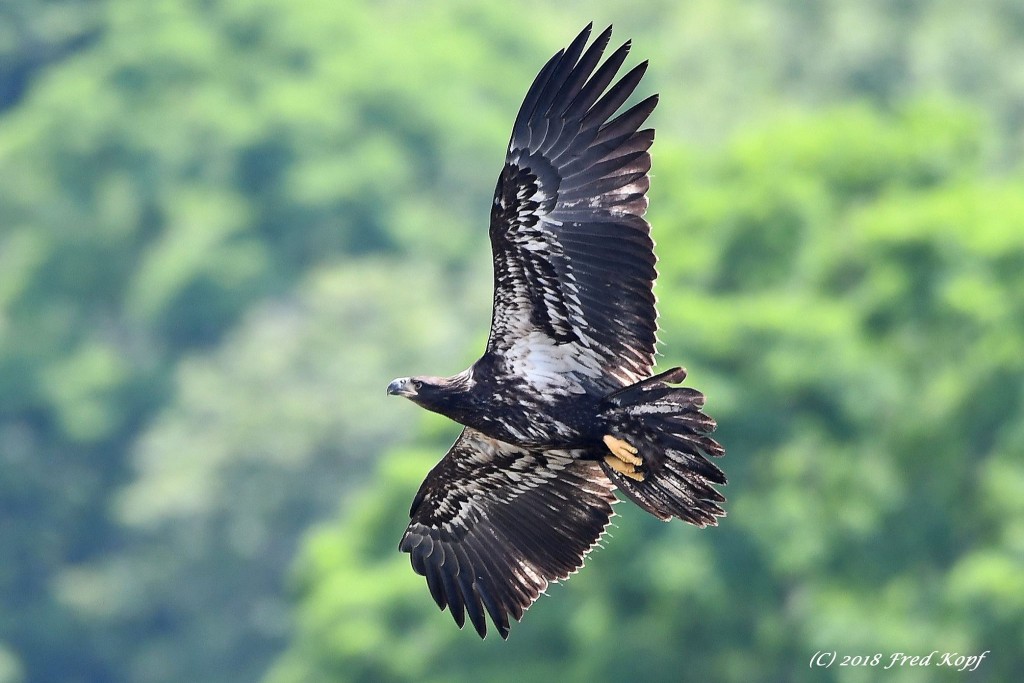 „Ja strechy nemám, ja kde sadnúť nemám,hrom mi ukáže miesto, kde ležať mám.Okolo mňa sa chmáry, hromy vijú,ja letím, letím, kým ma nezabijú…“(1845)